الصّف : الثالث المادة : لغة عربيّة تدريبٌ لغويٌّ
الموضوع :
الفعلُ المضارع
مخرجات التعلّم
أن تقرأ الجُمل قراءةً جهريّةً سليمةً .
أن تتعرّف  على اشكال جديدة للفعل المضارع
   أن تصيغ جملاً وفقَ نمطٍ مُعطى.
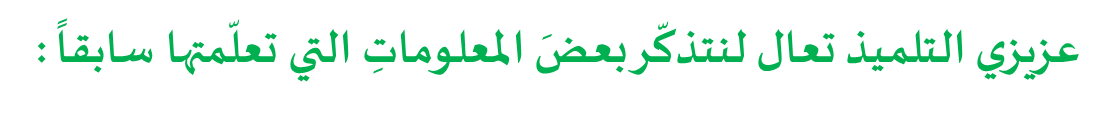 -  ما أنواع الكلمة ؟
اسم      – فعل         – حرف
 
  -  ما أنواعُ الفعل ؟
                                  مضارع    - ماضي     - أمر 
  

- كوّن جملة فعلية تبدأ بفعل مضارع  ؟ 
    
        يذهبُ التلميذُ إلى مدرسته بجدّ ونشاط .
عزيزي التلميذ اقرأ الجُملَ الآتية منتبهاً إلى الكلماتِ الملوّنة :
يزورُ محمدٌ المكتبةَ يوميّاً
من يجتهدْ في علْمهِ وعملهِ ينجحْ ويتطوّرْ .
	من يخرُجْ إلى الطبيعةِ يَشعُرْ بالاستمتاعِ .
- حدّد الفعلَ المضارع في الجُمل السّابقةِ ؟
- ما حركةُ آخرِ الفعلِ المضارع ؟
أتعلّمُ
حركةُ الفعلِ المُضارعِ :
الضّمّةُ : إذا لم يتّصِلْ به شيْ .
أضعُ الافعالَ الآتية في الفراغ المناسب لكلّمنها فيما يأتي :
تدريب:
يدرسْ
يتعبْ
يشربْ
من يركضُ كثيراً ..............
من ............................. ينجحْ 
من .....................حليباً تصبحْ عِظامهُ قويّةً .
تدريب:
عزيزي التّلميذ صنّف الكلمات في الجمل الآتية وفق الجدول الآتي :
الابطالُ
الجائزةَ
ينالُ
يقرأُ
الدّرسَ
التّلاميذُ
تلقي
كلمةً
المديرةُ